Три склонения 
имён существительных
5 класс
24 января.
Классная работа.
Минутка чистописания
ер  ор  оро
cердце  горький  греет
Собери пословицы
Сердце матери
лучше сладкой лжи.
лучше солнца греет.
Горькая правда
Письмо по памяти
.
конь
вода
Юра
земля
море
дядя
стол
дочь
окно
степь
Что общего между этими словами?
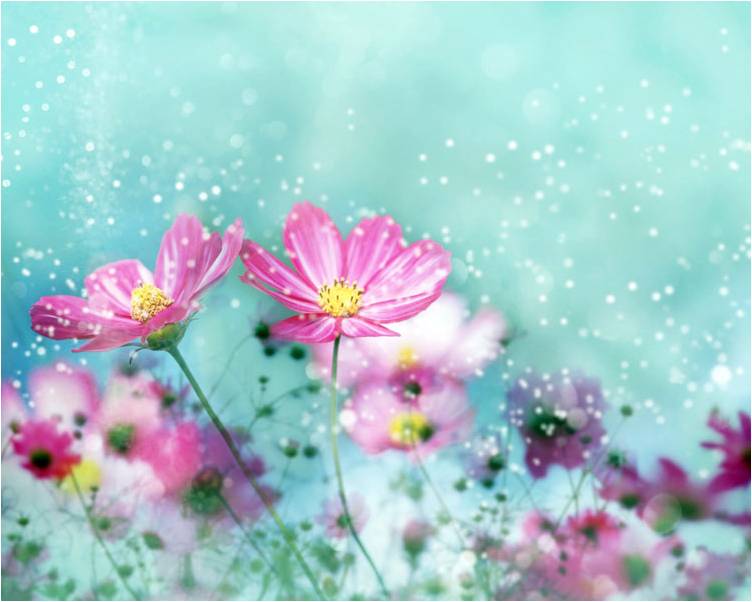 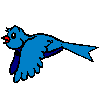 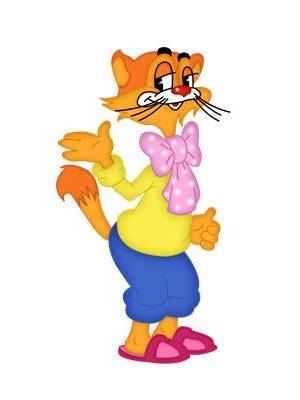 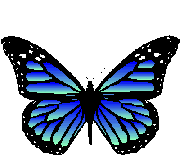 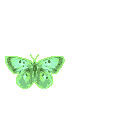 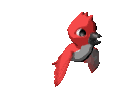 Ребята, берегите зрение!
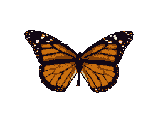 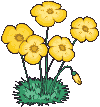 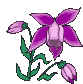 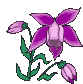 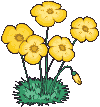 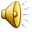 Алгоритм работы:
.
Шаг 1 Определить род существительного.
Шаг 2 
Выделить окончание в начальной форме.
Шаг 3.
По роду и окончанию определить склонение.
Шаг 1 Определить род существительного.
ЯБЛОКО
КНИГА
Шаг 2 
Выделить окончание в начальной форме.
ТОВАРИЩ
Шаг 3.
По роду и окончанию определить склонение.
ЛОШАДЬ
МОЛОКО
ЯГОДА
ПИСЬМО
Рефлексивный экран:
· было интересно…· было трудно…· я понял, что…· я научился…· у меня получилось …
Домашнее задание
Записать по 5 имен существительных 1, 2, 3 склонения; повторить падежи.
Спасибо за урок!
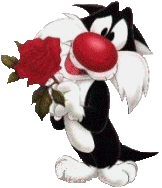